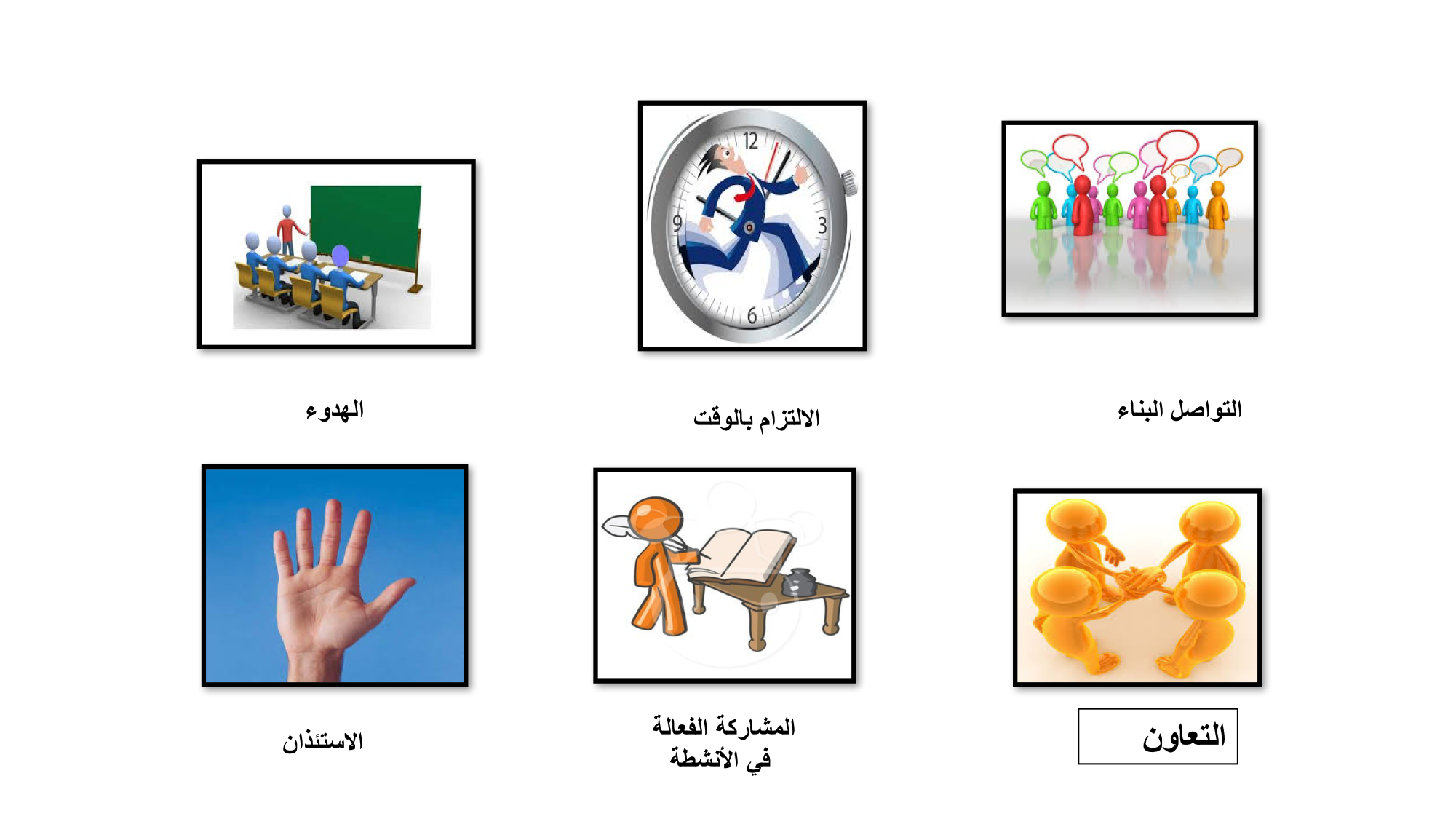 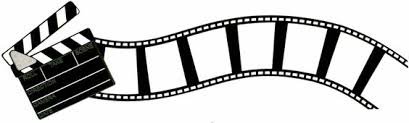 طالبتي المبدعه بالتعاون مع مجموعتك دوني جميع أفكار الدرس السابق باستخدام شريط الذكريات .
ماذا سنتعلم …..
- معنى العقيده الإسلاميه؟.
-أهمية العقيده الاسلاميه .
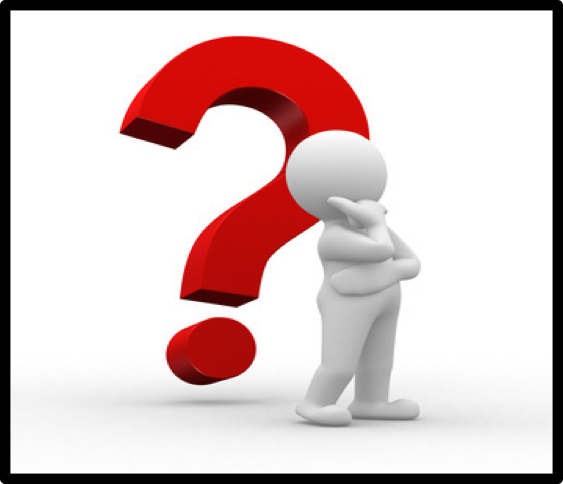 مصادر العقيده الاسلاميه
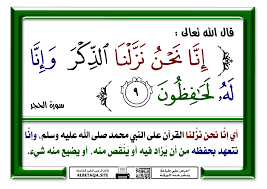 الدين الاسلامي هو الدين الوحيد الذي ظل محوظ المصادر ومن حفظ القران حفظ السنه التي تبينه فلو لم تحفظ لما تبين المراد لكثير من آيات القران .
وَأَنزَلْنَا إِلَيْكَ الذِّكْرَ لِتُبَيِّنَ لِلنَّاسِ مَا نُزِّلَ إِلَيْهِمْ
مصادر العقيدة الإسلاميه
القران الكريم
السنه النبويه الصحيحه
إجماع السلف
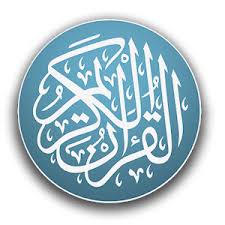 المصدر الأول
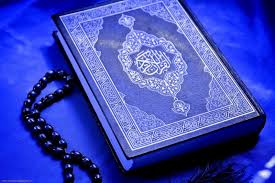 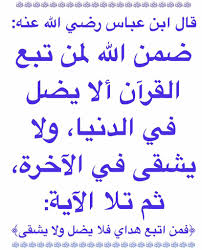 ماوجه الاستدلال من الآيه على أن القران الكريم من مصادر العقيدة الاسلاميه.
فَإِمَّا يَأْتِيَنَّكُمْ مِنِّي هُدًى فَمَنِ اتَّبَعَ هُدَايَ فَلا يَضِلُّ وَلا يَشْقَى  وَمَنْ أَعْرَضَ عَنْ ذِكْرِي فَإِنَّ لَهُ مَعِيشَةً ضَنكًا وَنَحْشُرُهُ يَوْمَ الْقِيَامَةِ أَعْمَى [
من خلال الآيه السابقه قارني بين حال من يتلقى عقيدته من القران ومن يعرض عنه باستخدام استراتيجية فن
القران الكريم هو البيان الشافي للعقيدة الإسلاميه
ناقشي هذه العباره
القران الكريم هو البيان الشافي للعقيدة الإسلاميه وذلك لعدة أمور منها:
أن كلام الله الذي لايأتيه الباطل من بين يديه ولا من خلفه تنزيل من حكيم حميد.
أن القران الكريم وخصوصاً السور المكيه فيها تقرير للعقيدة الإسلاميه في موضوعاتها ومنها البراهين العقليه.
أن القران الكريم أصح دليل وأقوى برهان في الرد على منكري أمور الاعتقاد .
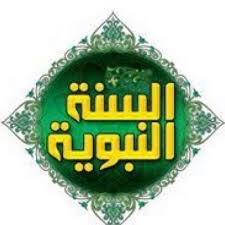 المصدر الثاني
يجب التصديق والانقياد والاتباع لما صح عن رسول الله صلى الله عليه وسلم
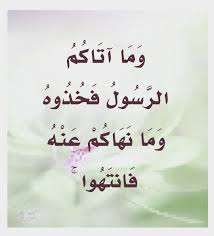 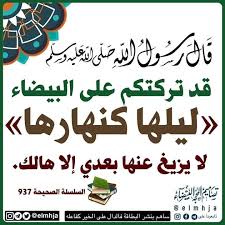 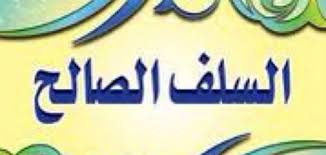 المصدرالثالث
هم الصحابه والتابعون لهم بإحسان
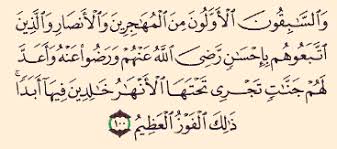 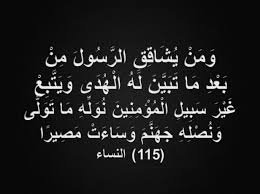 بالرجوع الى الكتاب صفحة ٢١ لخصي قول ابن كثير في معني يشاقق في الآيه السابقه
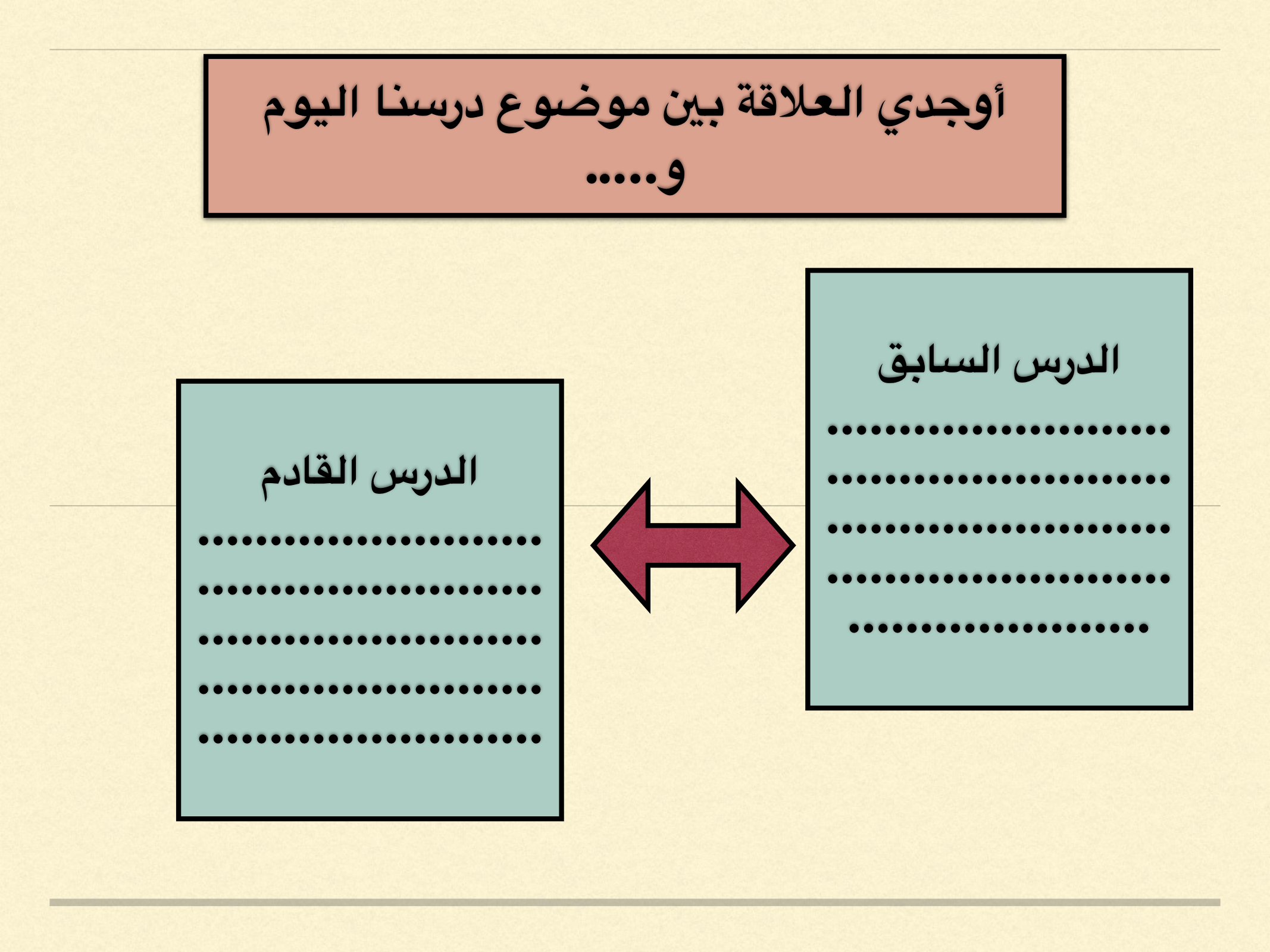 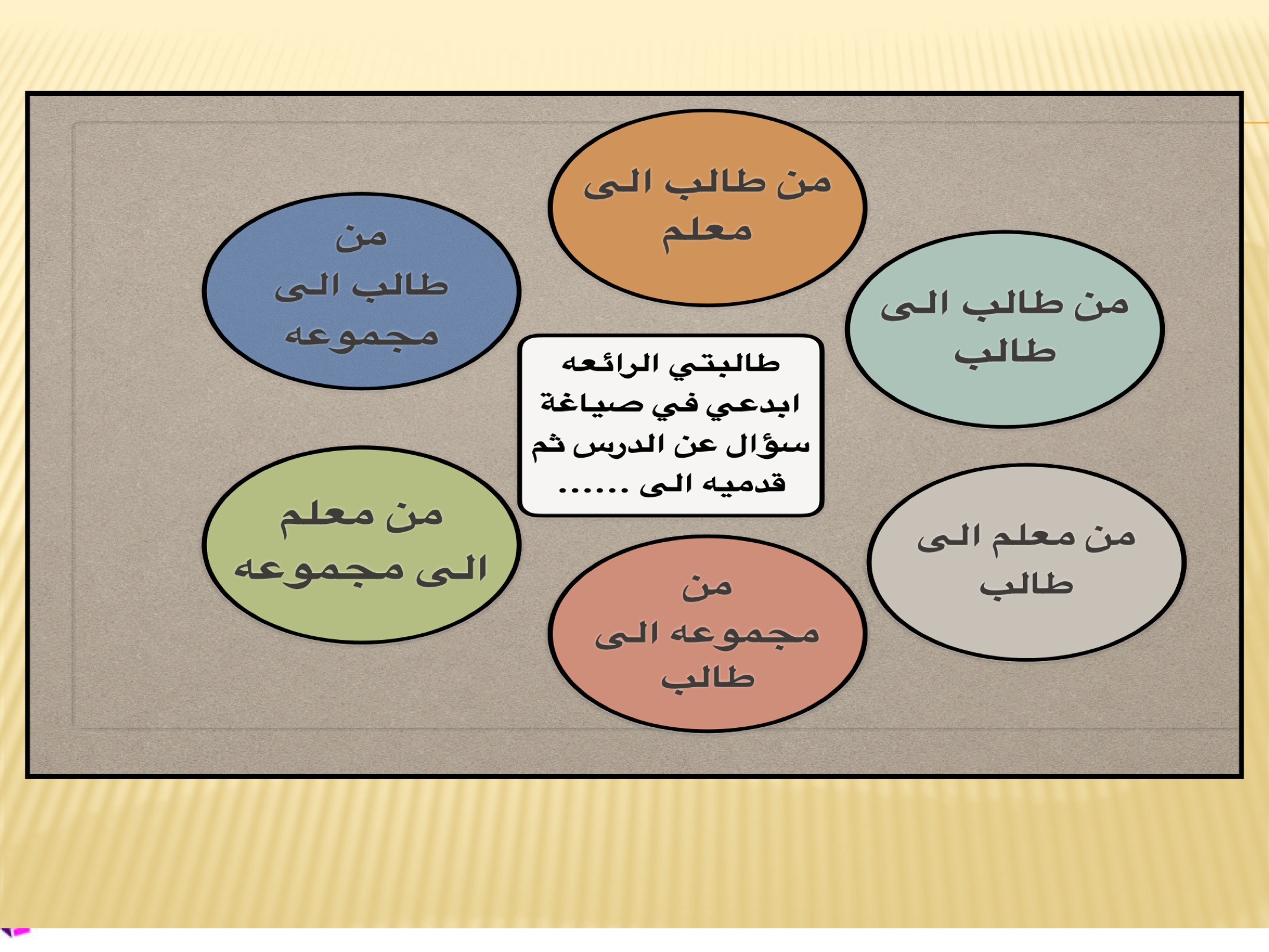